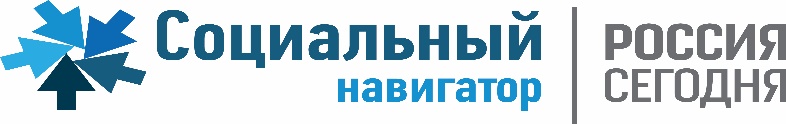 Оценка качества образования: основные тенденции и тренды на стыке эпохНАЧАЛЬНИК  УПРАВЛЕНИЯ ПРОЕКТОВ В ОБЛАСТИ ОБРАЗОВАНИЯ И СОЦИАЛЬНОЙ СФЕРЫ МИА «РОССИЯ СЕГОДНЯ»ТЮРИНА Н.В.
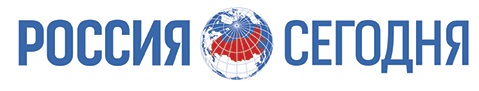 Основные тренды развития образования в мире
Проектное обучение
Переход от STEM к STEAM (наука, технология, инженерия и математика + искусство)
Смешанное обучение (школа+дом)
Эмпирическое (практическое, вне школьной аудитории) обучение
Обучение с помощью природы (экологичные среды в школе)
Социально-эмоциональное обучение (SEL)
Индивидуальное обучение
Нанообучение (предполагает предоставление учащимся информации в меньших объемах за более короткий период времени)
Виртуальная реальность и дополненная реальность 
Геймификация
Онлайн-обучение
Основные проблемные зоны систем образования
сокращение личного взаимодействия с учителями 
сложность определения уровня вовлеченности школьников 
ограниченная возможность контролировать индивидуальный прогресс ученика 
повышенный уровень контроля со стороны родителей и опекунов (особенно для детей младшего возраста)
повышенная социальная изоляция и снижение способности поддерживать благополучие обучающихся 
поддержка детей с дополнительными потребностями
разные уровни доступа к технологиям, включая Интернет и устройства, для поддержки обучения
Ключевые принципы перестройки систем образования
Целовекоцентричность. От организации рабочего пространства до программы и оценки по ее итогам. Пересмотр роли и организаций пространств физических (школа-дом) и ментальных (общественное и индивидуальное пространство), временного пространства
Многоролевая конструкция образовательного процесса для одного учащегося (при вовлечении может по разному участвовать в коммуникации с учителем и классом/группой) 
«Ускоренный» или «оперативный» цикл управления – постоянная обратная связь, анализ, внесение уточнений в цели и задачи, переустановка «правил игры», программирующий контроль. Постоянная и очень быстрая перестройка и налаживание образа процесса (несколько раз за учебный год) в течении одного образовательного цикла.
Использование успешных механизмов и инструментов из других подсистем (для школы – вполне может оказаться релевантным опыт дошколки, и для всех – опыт дополнительного и высшего образования)
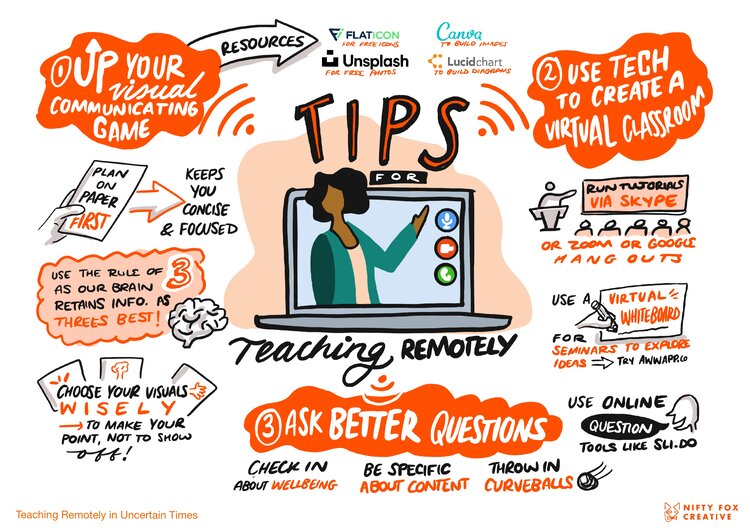 Основной механизм обеспечения информационной поддержки – оценка качества образования
Постоянная диагностика (через обратную связь) не только результата, но и процесса, и участия в нем обучающегося и учителя, администратора
Оценка с низкими ставками, так как нужна постоянная оперативная обратная связь и по действиям и по результатам
Формирующее оценивание – один из ключевых инструментов, но эволюционирующий – так как требует оперативного развития по итогам постоянной ревизии и обновления «правил игры»
«Быстрые»/оперативные форматы обратной связи – короткие тесты, викторины, он-опросы (например в канве)
Оценки и опросы: «богатый» против стандартного. Под «Богатым» подразумевают типы вопросов, которые выходят за рамки множественного выбора и которые используют возможности, предлагаемые при ответе с помощью веб-устройства (в отличие от физического кликера). Например, Poll Everywhere имеет типы вопросов «Облако слов» и «Кликабельное изображение», а Learning Catalytics поддерживает различные типы вопросов, которые вовлекают графику (например, рисование графика функции)
Итоговые оценки – эргономичны при высоких стандартах ответственности и информированности (24 часовые онлайн экзамены, при усреднении оценки, которая основывается на более высоком, а не низком результате)
Смещение акцентов
От оценки обучения - к оценке для обучения

От пассивной оценки учителем – к передаче критериев оценки учащимся и формирование у учащихся навыков самооценки (начиная с начальной школы)

От трансляции информации об оценке к обсуждению результатов оценки (групповые обсуждения педагогов, администрации с педагогами, педагогов с учащимися и родителями) 

От обсуждения оценок к обсуждению содержательных дефицитов как результата оценки (что не понял, не знает, не владеет)

От индивидуальной ответственности учителя за результат в конкретном классе за конкретный год – к коллективной ответственности педагогов, которые работали с данными учениками (начиная с начальной школы)

От наказания учителя по результатам оценки – к созданию в школе индивидуальных программ развития педагогов и закрытия профессиональных лакун во времени
Обязательные условия реализации оценки качества
Формализация (описание) и трансляция ожиданий на всех участников образовательного процесса
Описание и трансляция различных ролей для учащихся
Так как организация временного пространства меняется - важным становится внедрение и развитие инструментов планирования – мобильные планировщики, синхронизирующися с основными инструментами обучения и оценки
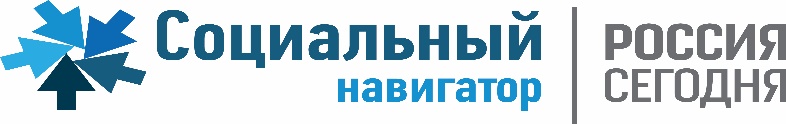 СПАСИБО! Вопросы?НАЧАЛЬНИК  УПРАВЛЕНИЯ ПРОЕКТОВ В ОБЛАСТИ ОБРАЗОВАНИЯ И СОЦИАЛЬНОЙ СФЕРЫ МИА «РОССИЯ СЕГОДНЯ»ТЮРИНА Н.В.
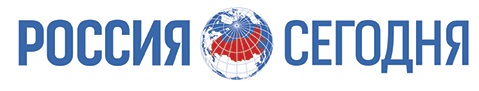